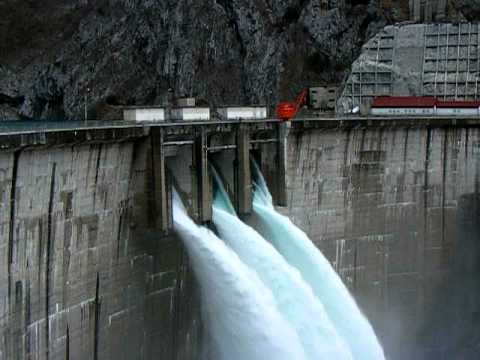 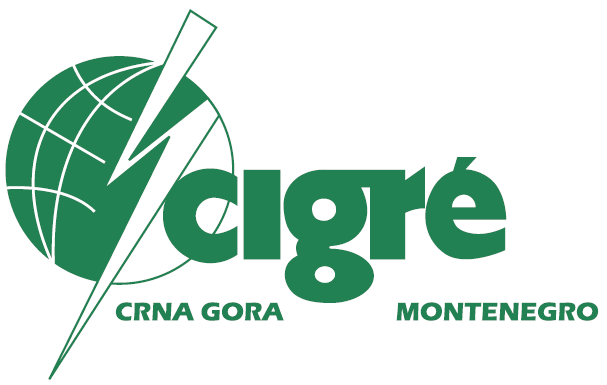 VODNI RESURSI CRNE GORE: RASPOLOŽIVOST, ISKORISTLJIVOST, EKONOMIČNOST, PREZENTACIJA, STAVOVI AUTORA

„Treba obezbijediti da se razvoj i upravljanje vodnim resursima odvija u sklopu nacionalnog planiranja i da postoji stalna koordinacija između svih tijela odgovornih za istraživanje, razvoj i upravljanje vodnim resursima“

Izvještaja Konferencije UN o vodama -Mar del Plata, 1977. 

                                                                                                                         mr sc Slavko Hrvačević, dipl.ing.
slavkohr@t-com.me;
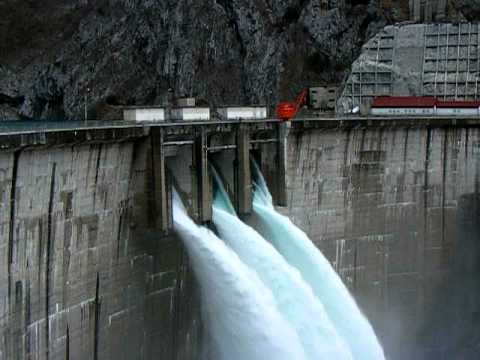 RASPOLOŽIVOST
Procijenjeni raspoloživi ukupni vodni potencijal Crne Gore iznosi od 13.756 x 109 m3 u toku godine ili 73.3 % od ukupnog oticaja sa njene teritorije, koji se procjenjuje da iznosi 18.754 x 109 m3 vode u toku godine. Sa terena Crne Gore otiče prosječno oko 595 m3/s vlastitih voda, što je ekvivalentno sloju oticanja od 1360 mm godišnje. Tranzitne vode iznose 29 m3/s tako da vode vlastitog sliva čine preko 95 % ukupnog oticanja.
I pored izuzetnog hidropotencijala izraženi su problemi kako u proizvodnji električne energije  tako i u oblasti vodosnabdijevanja. Analiza raspodjela godišnjih količina padavina na teritoriji Crne Gore, ukazuju na veliku neravnomjernost. 

2.  ISKORIŠĆENOST
Od bruto potencijala oko 17 % je iskorišćeno u 9 hidroelektrana ukupne prosječne godišnje proizvodnje od 1725 GWh i to u dva najveća hidroenergetska objekta HE »Perućica« (307 MW, 960 GWh/god) na rijeci Zeti i HE »Piva« (342 MW, 765 GWh/god) na rijeci Pivi. U sedam malih hidroelektrana (»Glava Zete«, »Slap Zete«, »Rijeka Mušovića«, »Šavnik«, »Lijeva Rijeka«, »Podgor« i »Rijeka Crnojevića«), ukupne instalisane snage od 9 MW se bilansira godišnja proizvodnja oko 21 GWh.
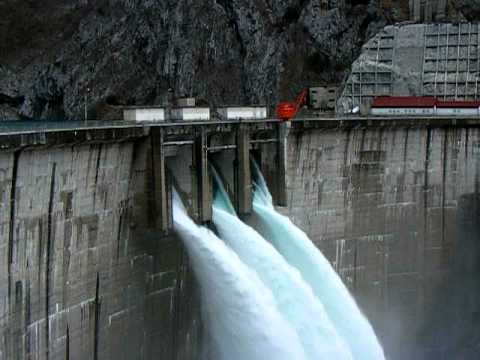 3. PLANIRANA HE RJEŠENJA PREMA POSTOJEĆIM STRATEŠKIM DOKUMENTIMA
Crna Gora se nalazi u »mreži« proklamovanih ekoloških kriturijuma, sa jedne strane i zahtjeva neodložnog rješavanja izgradnje novih energetskih objekata sa druge strane. Zastoj u realizaciji korišćenja obnovljivog prirodnog bogatstva, nastao je očigledno kao rezultat pogrešne ekološke valorizacije planiranih objekata i odsustva dogovora o strategiji korišćenja najčistijeg vida energije.
Integralni sistem korišćenja rijeke Morače, Tare i Pive;
Korišćenje hidropotencijala rijeka Lim, Ćehotine i Ibra.

Uticaj prevođenja voda iz Tare u Moraču na režim voda Tare i Morače

Prosječna količina vode koja se prevodi iznosi 22.2 m3/s; pri tome, iz akumulacije “Bakovića Klisura” se u Taru prosječno ispušta količina vode od 4.5 m3 .
Poslije prevođenja preostali prosječni protok Tare kod Trebaljeva iznosi 17% od prirodnog protoka. Ovaj procenat se idući nizvodno povećava, da bi kod Šćepan Polja dostigao 73% . Idući dalje nizvodno, procenat smanjenja protoka Drine kod Buk Bijele je reda 12%, kod Višegrada 7%, kod Zvornika 6%, a kod ušća Drine reda 5%.
Kod  Morače, najveće povećanje je kod Andrijeva (60%), a najmanje kod Botuna (13%).
Iz navedenog proizilazi, da će na posmatranom potezu Tare, protoci vode u sušnim mjesecima biti veći nego u prirodnom režimu.
Do saglasnosti oko  realizacije prevođenja voda, još uvijek ne može doći, zbog toga što su subjekti odlučivanja u Srbiji i BiH, navodeći kao razlog poremećaj u  bilansu voda.
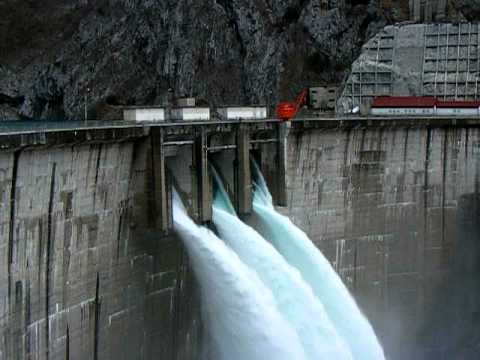 4. ENERGETSKI IZAZOVI
Na osnovu dosadašnje hidrološke izučenosti mreže površinskih vodotoka, konstatuje se izražena vodnost u odnosu na relativno malu površinu teritorije. Naveo bih i da se raspolaže sa respektivnim tehnički raspoloživim hidroenergetskim potencijalom, te se stvaraju predpostavke da se u dužem vremenskom periodu zadovolje potrebe u elektroenergiji korišćenjem hidropotencijala. Sa druge strane, realizacija hidroenergetskih objekata je u značajnom kašnjenju u odnosu na potrebe. Najvažniji objekti za hidroenergetsko korišćenje vodotoka su akumulacije, bez čije izgradnje nije moguće koristiti hidropotencijal u značajnijoj mjeri. Izgradnja adekvatnih akumulacija koje mogu da izravnaju godišnje neravnomjernosti proticaja, zajednički je interes brojnih činilaca u okviru Integralnog vodoprivrednog sistema Crne Gore. 
Osnovni hidroenergetski potencijal Crne Gore čini:
Mogućnost godišnje proizvodnje električne energije od oko 6000 GWh-tehnički iskoristivog hidropotencijala, proisteklog iz projektovanih rješenja za prirodni pravac oticanja voda;
Mogućnost izgradnje velikih akumulacija na većim visinama i geološki stabilnom terenu, u blizini koncentrisanih padova;
Povoljni topografski i geološki uslovi za izvođenje potrebnih radova.
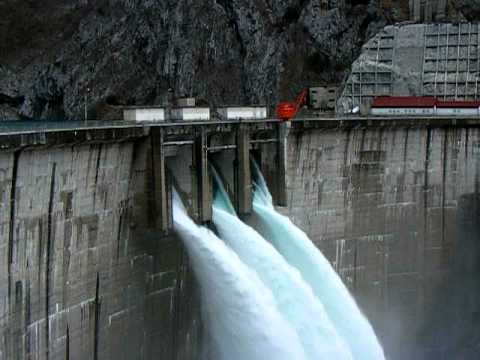 5. POSTAVKE ZA KORIŠĆENJE RASPOLOŽIVOG HIDROPOTENCIJALA
Crna Gora sa svojim hidro potencijalom predstavlja velike mogućnosti u ekonomskom razvoju. Hidroenergetski i vodni potencijal su razvojna šansa Crne Gore. Ekologija i hidroenergetika moraju naći kompromis, jer u suprotnom neće doći do realizacije veoma važnih projekata po Crnu Goru. Relevantne institucije se moraju osloboditi neodlučnosti i odabrati prioritete u građenju. Pogrešan prikaz ekološke valorizacije planiranih objekata, doveo je do zastoja u realizaciji akumulacionih objekata. Bitna stvar u izgradnji novih objekata je poboljšanje vodnih režima-smanjenje poplavnih talasa kao i znatno povećanje malih voda što je osnov strategije korišćenja voda. Hidroenergetski objekti su visioko profitabilni u okviru integralnih sistema,  kao takvi privlačni su za investitore te država treba da bude nosioc svih budućih aktivnosti. Neblagovremene aktivnosti mogu dovesti do uzurpacije prostora predviđenog za akumulacije.  

Korišćenjem vodnog potencijala  u Crnoj Gori se stvaraju uslovi da se ulaže u razvoj i zaštitu životne sredine u nedovoljno razvijenim područjima. 
Zastoji u realizaciji HE postrojenja su nastali kao rezultat pogrešne ekološke valorizacije planiranih objekata i odsustva dogovora o strategiji korišćenja vodnog potencijala

Strateški ciljevi Crne Gore: 

	-Maksimalno i racionalno iskorišćenje hidroenergetskog potencijala slivova Tare, Pive i Morače.
	-Obezbeđivanje HE visokih intalisanih snaga,
	-Stvaranje najboljih uslova za urbanizaciju naselja.
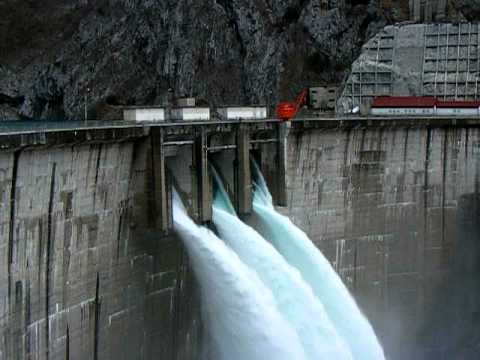 6. PREZENTACIJA HIDRO-ENERGETSKIH OBJEKATA
Prezentacija ciljne strukture integralnih projekata veoma je bitna sa aspekta komuniciranja sa javnošću. Dosadašnja praksa prikazivanja projekata koja se svodila na veoma sužen prikaz samo proizvodnih funkcija, pokazala se potpuno pogrešna. Pošto svi ciljevi nijesu adekvatno iskazivani od samog početka kao jedinstvena struktura, javnost nije bila u mogućnosti da uoči višeciljni karakter planiranih sistema, njihov značaj za integralni razvoj, uređenje i zaštitu prostora sliva, već se uloga prezentacije svodi samo na hidroenergetiku ili pak vodoprivredne ciljeve. Ta krupna metodološka manjkavost, veoma suženo prikazivanje ciljeva integralnog uređenja i korišćenja prostora, ima vrlo nepovoljnu socijalnu dimenziju-konfrontiranje subjekata koji u suštini imaju iste ciljeve.  

Projekti iz oblasti korišćenja voda, moraju se posmatrati onako kako to zaista i jesu – kao integralni razvojni projekti, i to već od samog definisanja naziva projekta, polaznih ciljeva i strukture. Praksa predsatavljanja projekta samo po ciljevima iz hidroenergetike, recimo »Hidroelektrana...«, na samom početku se pravi greška koja se kasnije prenosi i teško je ispraviti. Mnoge razvojne prednosti projekata se na pravi način ne prezentuju, što izaiva negativan efekat kod javnosti i negativan stav na sve djelove projekta. Vrlo važan sociološki fenomen, po kome se maltene samo jedan negativan sud o projektu prenosi u vidu lančane reakcije i na sve ostale atribute projekta-čak i na one za koje bi se očekivala nesporna pozitivna ocjena.
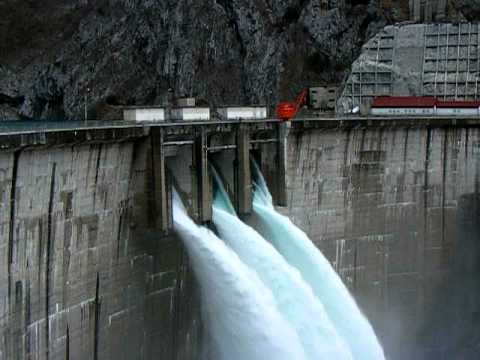 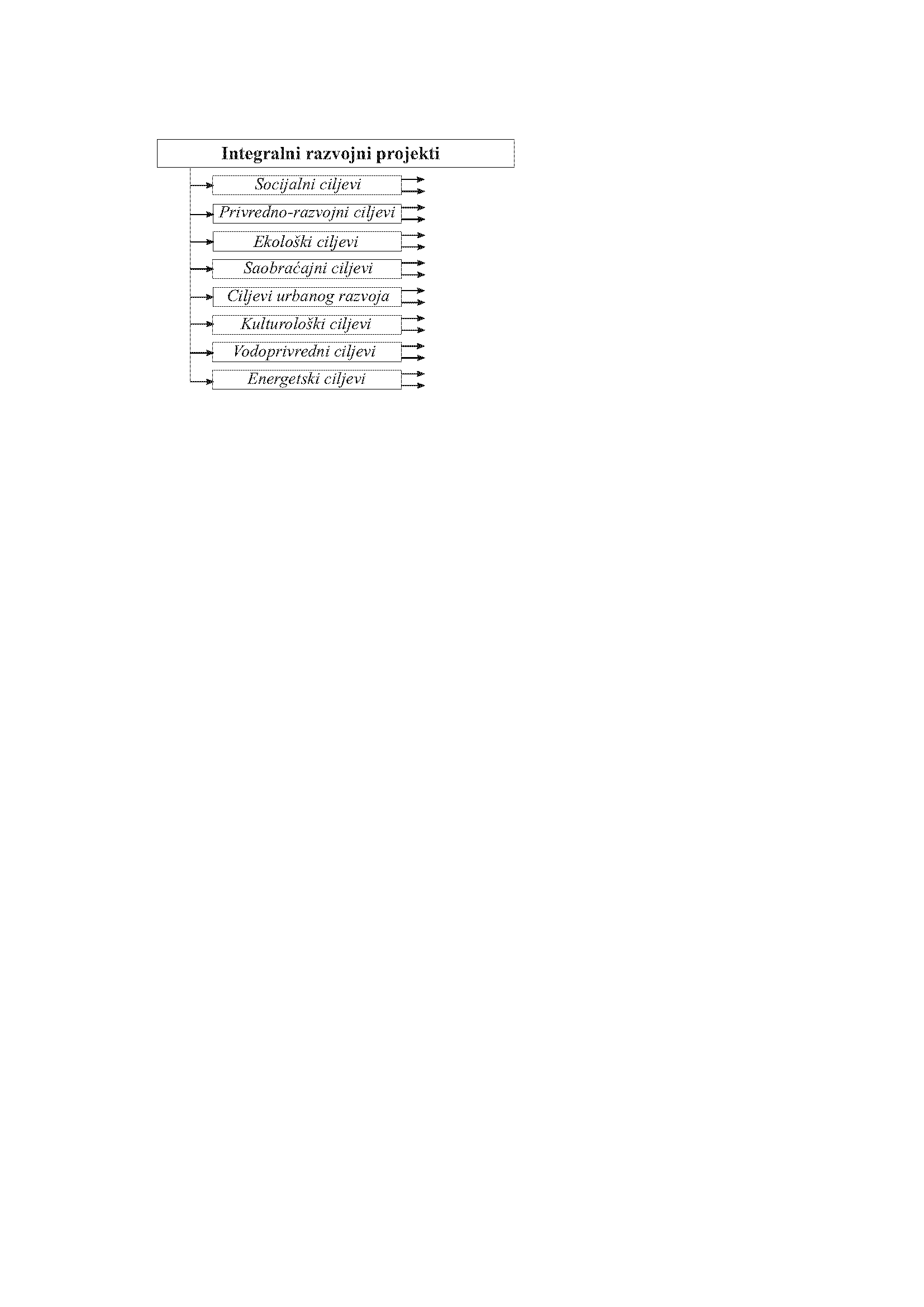 Među brojnim ciljevima integralnih sistema u oblasti vodoprivrede posebno treba istaći poboljšanje režima malih voda, ublažavanje poplavnih talasa, mjere zaštite kvaliteta voda, vodosnabdijevanje...
Vodni režimi na vodotocima Crne Gore su izrazito neravnomjerni što relativizuje vodno bogatstvo, jer se zadovoljavajućim mogu ocijeniti samo protoci u domenu prosječnih vrijednosti. 

U dugim malovodnim periodima, protoci se »spuštaju« na veoma male vrijednosti koje ne mogu zadovoljiti ni osnovne potrebe ekosistema. U Crnoj Gori, ekstremno male vode su i po dvadeset i više puta manje od prosječnih vrijednosti proticaja. Takvih primjera imamo puno, kao na primjer rijeka Morača, Zeta, i veliki dijelom i ostali vodotoci.
Navedeni podaci pokazuju da je neophodno da se izgradnjom akumulacija poboljšavaju vodni režimi što mora da budu jasni ciljevi razmatranih projekata na pojedinim rijekama.
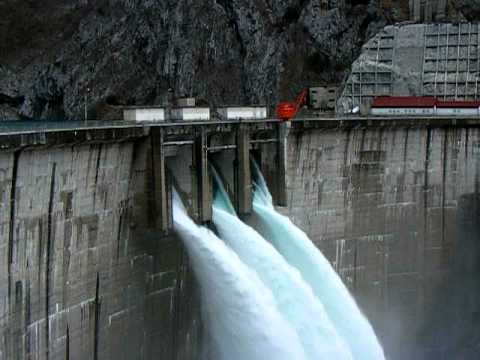 7. STAVOVI AUTORA PO PITANJU ISKORIŠĆENJA I VALORIZACIJE DIJELA HIDRO-POTENCIJALA CRNE GORE
Raspodjela hidropotencijala Bilećkog jezera između Crne Gre i  BiH,
Izgradnja HE »Kruševo« - (najnizvodniji profil),
Nastavak istražnih i radova na vododrživosti retenzije »Vrtac« u nikšićkom polju,
Nastavak aktivnosti na HE »Komarnica«,
Razmatranje varijante na podizanjem kote uspora HE Komarnica, 
Razmatranje predloga rješenja iz Vodoprivredne osnove CG- HE »Šavnik«- (bez prevođenja dijela voda u nikšićko polje).


7.1. Nesporne su činjenice da je, formiranjem akumulacije Bilećko jezero, potopljeno 5,08 km2 teritorije Crne Gore. Od 26,72 km2 površine jezera, Crnoj Gori pripada 4,82 km. Slivno područje akumulacije sa teritorije Crne Gore procijenjeno je od 37 do 45 % ukupnog sliva Bilećkog jezera - 495 km2 do 598 km2, odnosno do 700 km2. Dotok u akumulaciju sa slivnog područja Crne Gore je procjenjivan od 18,65 do 42,19 odsto ukupnog dotoka Bilećkog jezera. Zapremina akumulacije koja pripada Crnoj Gori iznosi 23,9 % ukupne akumulacije Bilećkog jezera. Ovo se odnosi na stanje nakon povećanja brane Grančarevo za dva metra, što je urađeno bez saglasnosti Crne Gore. Udio Crne Gore u proizvodnji postojećih hidroelektrana Hidrosistema Trebišnjica, u studijama, kreće se od 83,36 GWh do 488,4 GWh.
7.2. Na rijeci Pivi, nizvodno od HE “Piva”, postoji raspoloživi pad za energetsko korišćenje hidropotencijala rijeke Pive do sastava rijeka Pive i Tare kod Šćepan polja. U prošlom periodu razmatrana su razna rješenja, u kojima je dominiralo HE “Buk Bijela” sa kotom uspora  500.00 mnm, tj. do izlaza odvodnih organa HE “Piva”. Deklaracijom o zaštiti rijeke Tare Skupština Crne Gore je apelovala na Vlade Crne Gore, Bosne i Hercegovine, Republike Srpske i Visokog predstavnika EU za BiH da učine sve što je u njihovoj nadležnosti da spriječe devastaciju rijeke Tare. To je prouzrokovalo aktivnosti na smanjenju kote HE “Buk Bijela”  do kote 434.00 mnm, tj. do granice Bosne i Hercegovine sa Crnom Gorom. 
Korišćenje hidropotencijala rijeke Pive na teritoriji Crne Gore do sastava sa rijekom Tarom, bilo je predmet raznih studija. Kota nivoa vode na sastavu sa Tarom iznosi 433.60 mnm – srednji vodostaj, dok kota donje vode u Mratinju kod instalisanog proticaja od 240 m3/s iznosi po projektnoj dokumentaciji 490.70 mnm. Neiskorišćeni bruto pad iznosi cca 57.10 m. 


HE “Kruševo” - Sedamdesetih godina prošlog vijeka, razmatrano je nekoliko varijanti HE “Kruševo”, te je svakako najbolja varijanta na najnizvodnijem profilu, kod sela Kruševo. Ovaj profil se nalazi uzvodno od sastava rijeka Pive i Tare na cca 1600 m, a od HE “Piva” nizvodno oko cca 12 km.
U predloženoj tehničkoj dokumentaciji, težilo se da se što je moguće više iskoristi raspoloživi pad od donje vode HE “Piva” do sastava Pive sa Tarom. Predviđeno je sledeće projektno rješenje:
Podizanjem brane kod sela Kruševo usporiće se voda rijeke Pive na koti normalnog uspora 495.00 mnm. Problem kod HE “Kruševo” na predviđenoj lokaciji je taj što se dio lijeve teritorije akumulacije nalazi na teritoriji Bosne i Hercegovine.
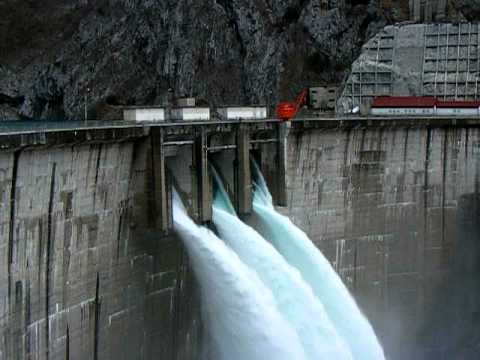 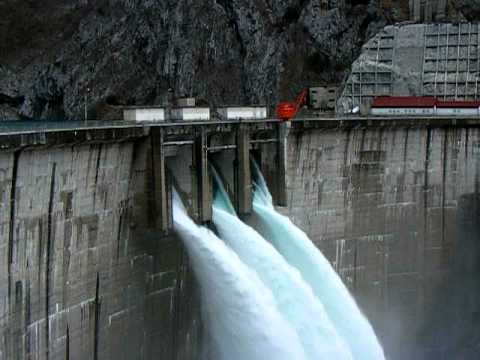 7.3. Aktivnosti po pitanju saniranja gubitaka iz retenzije “Vrtac” je stručni izazov na kome se radi decenijama te je potreban krajnje ozbiljan i sveobuhvatan pristup ovoj vrsti problematike poštovanjem savremenih dostignuća, nauke i struke. Uspješnost aktivnosti na saniranju gubitaka voda iz retenzije Vrtac odnosno uspješnom realizacijom ovakvog Projekta bi sasvim sigurno poboljšala regulisanje režima voda u nikšićkom polju i  unapređenja  vršnog  rada HE „Perućica“.

7.4. Hidroelektrana “Komarnica” je smještena u uzanom kanjonu Komarnice, na oko 50 km od sastava Pive sa Tarom. Brana HE »Komarnica« bila bi u profilu »Lonci«.  Elektrana bi imala srednju godišnju proizvodnju 231 GWh i instalisanu snagu od 160 MW. U tom dijelu kanjona je veoma koncentracija podužnog pada, tako da se na potezu od samo 20 km realizuje bruto pad od 114 m, KNU 816 mnm, KKB 819 mnm.
7.5. - 7.6. Razmatranjem varijante sa podizanjem kote uspora HE »Komarnica«,  dobilo bi se znatno veće i vrednije postrojenje, od predloženog u Planskim dokumentima.
 
Razmatranje varijante sa nižom kotom HE »Komarnica« i izgradnja HE „Šavnik« u profilu Kondžila.
 
Akumulacija i brana “Šavnik”, je najuzvodnije, čeono postrojenje na Pivi, kojim se iskorišćava dio toka Pridvorice i Bukovice, sa pritokama. da bi se povećala energetska proizvodnja tog postrojenja predviđeno je zahvatanje vode Komarnice i uvođenje u akumulaciju Šavnik tunelom Petnjica.
Brana je locirana 4 km nizvodno od Šavnika u profilu Kondžila. Kota NU iznosi 950 mnm, te se akumulacijom plavi naselje Šavnik. 
Brana “Kondžila” je lučna brana, hidrauličke visine 175 m i konstruktivne visine 200 m.
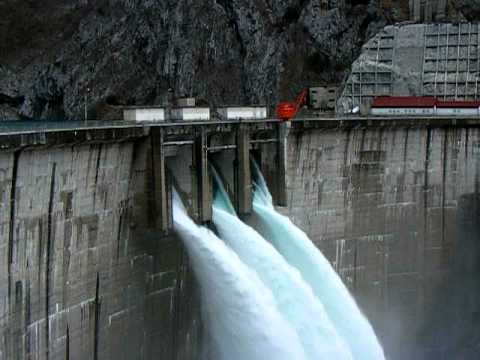 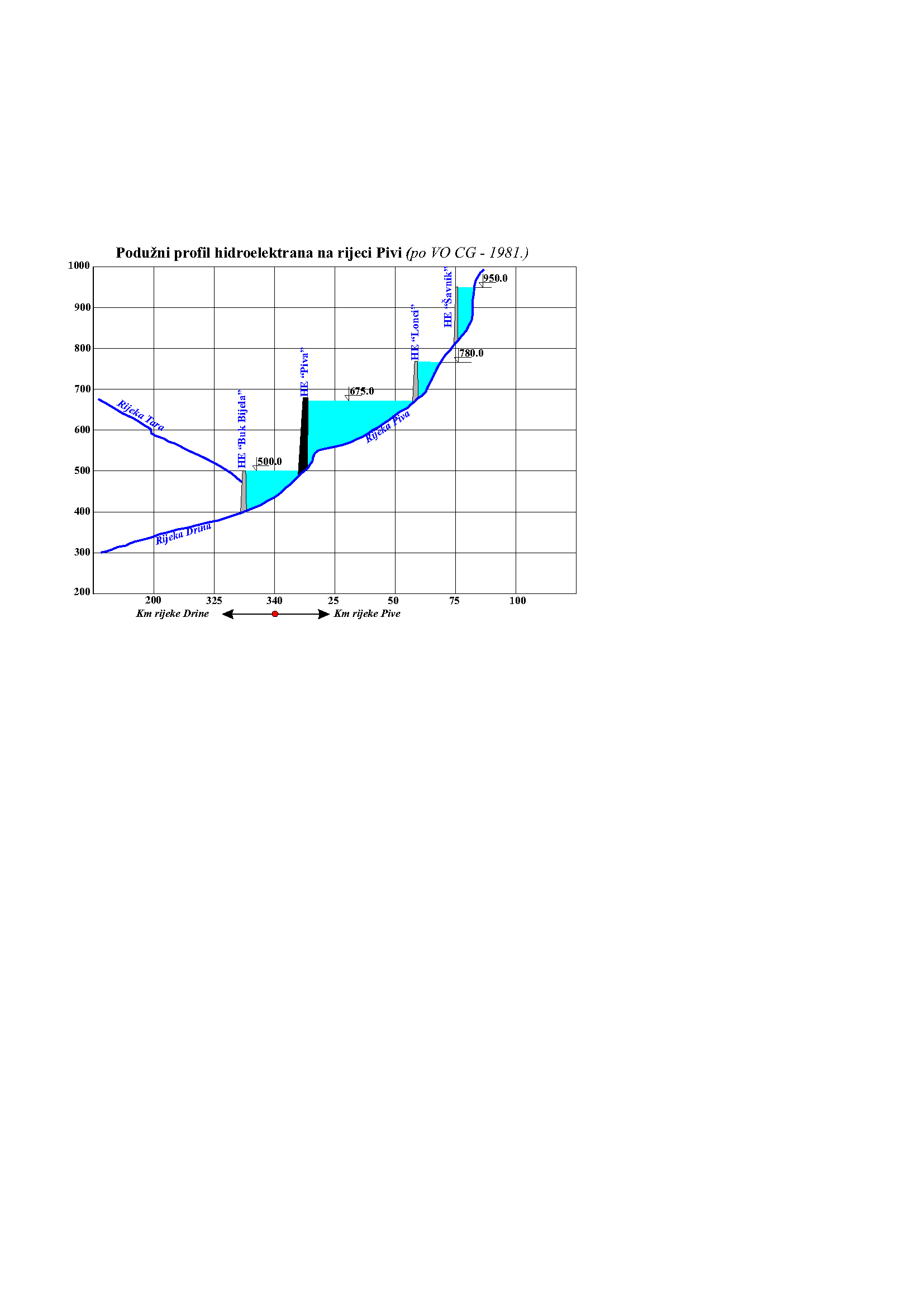 Sedamdesetih godina Projekat je osporavan iz razloga, jer je po tadašnjim planskim dokumentima, veliki dio glavnih vodotoka u CG bili potopljeni i predviđeni za akumualciona, odnosno HE postrojenja.
Studijskim rješenjima, je dokazano da je prevođenje voda Tare mnogo ekonomičnije od prevođenja voda Komarnice, tako je i osporeno potapanje Šavnika i akumulacija sa branom u profilu Kondžila.
To je osnovni zaključak Studije. Drugi zaključak je bio da se ne potapa Kolašin (Bakovića Klisura), već da se uzvodni profil Žuti Krš projektuje sa prevođenjem 22 m3/s. 
 
Pri razmatranju predloženih varijanti, potrebno se prilagoditi očuvanju kanjona Nevidio.
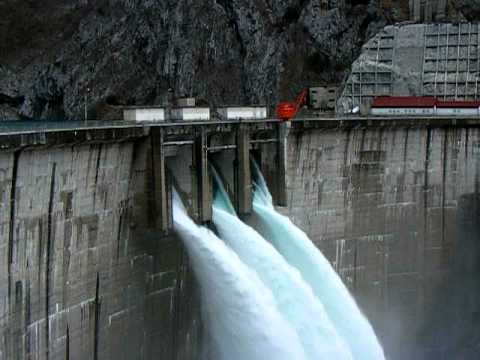 Posebna osobenost hidroenergetskog potencijala Pive je mogućnost formiranja velikih akumulacionih basena i značajno regulisanje i vremenska preraspodjela protoka. 
 
Sa pomenute četiri akumulacije (HE Kruševo, HE Piva, HE Komarnica i HE Šavnik, kao i podizanjem kote HE Buk Bijela), iskoristio bi se na energetski i vodoprivredno najcjelishodniji način čitav tok Pive od spoja sa Tarom, pa sve do blizu izvorišnog dijela, tj. do ušća rijeke Tušine u Bukovicu.



Autor rada predlaže da se, pri aktivnostika oko HE “Kruševo” u dogovoru sa mjerodavnima iz BiH, razgovara oko podizanja kote HE “Buk Bijela” do kote 438.00 mnm. Raspodjela bi bila izvršena na bazi hidroenergetskog potencijala, odnosno Q-H dijagrama i potopljene teritorije. Navedena metoda je opšte poznata u svijetu i ona se koristi za raspodjelu hidropotencijala. 


„Socijalno stabilan projekat je onaj koji je tako pripremljen, najavljen i predstavljen-da većina javnosti sa nestrpljenjem očekuje da se krene sa njegovom realizacijom“.
                                                                                                                               B. Đorđević
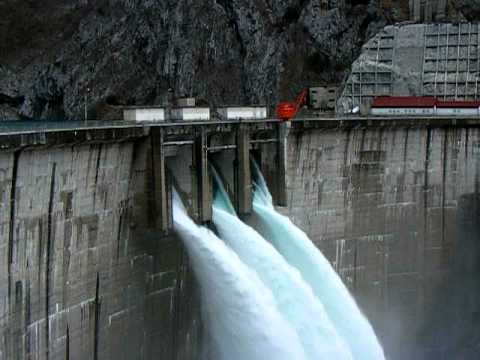 Hvala